Review Practice!
Who drinks soda?
What (kind of) pencil do you use (yòng)?
Where are they going?
Who is going to drink this soup?
Why do you go to the doctor?
Where is she going?
Does he have brown eyes? (2nd form)
What animal (dòng wù) do you not like?
When are you going to watch a movie?
哪个 (nǎ ge)
“Which”
Expressing “Which” with 哪个 (nǎ ge)
Structures
	 Subj. + Verb + 哪个 + (Noun) ?	(same as “what”)
Examples: 
Subjects
ní - youwǒ – me/Itā – he/shetā men - theywǒ men – we/uszhè - thisnà – that
nǐ men – you guys

Verbs
go
see
like
are/at
StructureQ: Subj. + Verb + 哪个 + (Noun) ? 	A: Subj. + Verb + (Noun).
Examples:
A: 	你 要 哪个 ？		Nǐ yào nǎ ge?
		Which do you want?
B: 	我 要 这个。	Wǒ yào zhè ge.
		I want this one.

A: 	你 在 哪个 学校 ？		Nǐ zài nǎ ge xué xiào?
		Which school are you at?
B:	我 在 New Life Academy.		Wǒ zài New Life Academy.
		I am at New Life Academy.
StructureQ: Subj. + Verb + 哪个 + (Noun) ? 	A: Subj. + Verb + (Noun) .
Examples:
A: 	你 喜欢 哪个 菜？		Nǐ xǐ huan nǎ ge cài?
		Which dish do you like?
B: 	我 喜欢 中国菜。	Wǒ xǐ huan Zhōng guó cài.
		I like Chinese dishes.

A: 	 我们  去  哪个 饭馆 ？	Wǒ men qù nǎ ge fàn guǎn?
		Which restaurant are we going to?
B:	我们 去 你的妈妈的饭馆.	Wǒ men qù nǐ de mā ma de fàn guǎn.
		We are going to your mom’s restaurant.
StructureQ: Subj. + Verb + 哪个 + (Noun) ? 	A: Subj. + Verb + (Noun) .
Examples:
A: 	你 在 哪个 房间 ？		Nǐ zài nǎ ge fáng jiān?
		Which room are you in?
B: 	我 在  你的房间。	Wǒ zài nǐ de fáng jiān.
		I am in your room.

A: 	你 吃 哪个 冰淇淋 ？	 Nǐ chī nǎ ge bīng qí lín?
		Which ice cream are you eating?
B:	我 吃 草莓冰淇淋.		Wǒ chī cǎo méi bīng qí lín.
		I am eating strawberry ice cream.
Practice
StructureQ: Subj. + Verb + 哪个 + (Noun) ?
Which do you like?
Which do you see?
Which TV are you watching?
Which ice cream do you like to eat?
Which movie is this?
Which car (chē) do you drive (kāi)?
Which book do you read?
Which Christmas (shèng dàn) tree (shù) did you buy (mǎi)?
Mixed Review! (HOORAY! LAST LEG!)
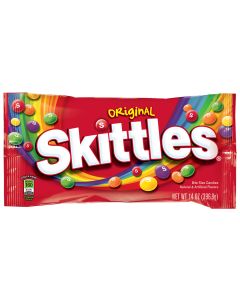 Do you drink apple juice? (1st form)
Do you drink grape juice? (2nd form)
What (kind of) juice do you drink?
Why do you drink juice?
When do you drink juice?
Who drinks grape juice?
Where do you drink juice?
Which juice do you drink?

Do you eat Skittles? (1st form)
Do you eat M&Ms? (2nd form)
What (kind of) candy do you eat? 
Why do you not eat candy?
When do you eat candy?
Who likes to eat Snickers?
Where do you eat candy?
Which candy do you eat?
Nǐ hē píng guǒ zhī ma?
Nǐ hē bu hē pú táo guǒ zhī?
Nǐ hē shén me guǒ zhī?
Nǐ wèi shén me hē guǒ zhī?
Nǐ shén me shí hòu hē guǒ zhī?
Shéi hē pú táo guǒ zhī?
Nǐ zài nǎ lǐ hē guǒ zhī?
Nǐ hē nǎ ge guǒ zhī?

Nǐ chī Skittles ma?
Nǐ chī bu chī M&Ms?
Nǐ chī shén me táng guǒ?
Nǐ wèi shén me bù chī tang guǒ?
Nǐ shén me shí hòu chī tang guǒ?
Shéi xǐ huān chī Snickers?
Nǐ zài nǎ lǐ chī táng guǒ?
Nǐ chī nǎ ge táng guǒ?
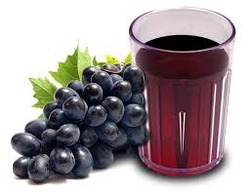 Mixed Review! (HOORAY! LAST LEG COMING UP!)
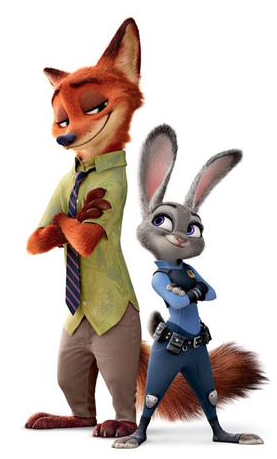 What is this movie?
What (kind of) movie do you like?
Do you like to watch Toy Story? (1st form)
Do you like to watch Zootopia? (2nd form)
Why do you watch movies?
Why do you not like to watch movies?
When do you watch scary (kǒng bù) movies?
Who likes to watch Despicable Me?
Who does not like scary movies?
Where do you watch movies?
Which scary movie are you watching?
Zhè shì shén me diàn yǐng?

Nǐ xǐ huān shén me diàn yǐng?

Nǐ xǐ huān kàn Toy Story ma?

Nǐ xǐ bu xǐ huān kàn Zootopia?

Nǐ wèi shén me kàn diàn yǐng?

Nǐ wèi shén me bù xǐ huān kàn diàn yǐng?

Nǐ shén me shí hòu kàn kǒng bù diàn yǐng?

Shéi xǐ huān kàn Despicable Me?

Shéi bù xǐ huān kǒng bù diàn yǐng?

Nǐ zài nǎ lǐ kàn diàn yǐng?

Nǐ kàn nǎ ge kǒng bù diàn yǐng?